The State of Library Assessment in Oregon
2014 Oregon Library Association Conference

Sponsored by:
OLA Library Assessment Round Table
Presenters
Rick Stoddart
Assessment Librarian – Oregon State University
Meredith Farkas
General Education Instruction Coordinator -  Portland State University
Lorie Vik
Virtual Services Librarian – Eugene Public Library
Sara Seely
Faculty Librarian – Portland Community College
Community of Assessment
Library assessment is…
A process to develop shared meaning.
About outcomes.
A means of communication.
Something we learn from each other.
An agent for positive change. (Libraries make things better!)
Better when shared and supported by others.
A collaborative process.
A continual process of learning and re-learning.
An inspiration for future direction.
Library Assessment in Oregon
OLA – Library Assessment Round Table 
Started in 2013 – great momentum
LUAU - Library User-experience & Assessment Un-conference
Orbis Cascade Alliance event held in April 2014
ILAGO – Information Literacy Advocacy Group of Oregon
Information Literacy Evidence Page – 
http://ilago.wordpress.com/resources/il-evidence/
Information Literacy Summit 2014 (5/5)
“Assessing threshold concepts for information literacy” 
Working Session
State of Library Assessment
OLA Library Assessment Survey 2014
Asked:
Who you are?
What are your top two assessment priorities?
Question: Who are you?
67 responses
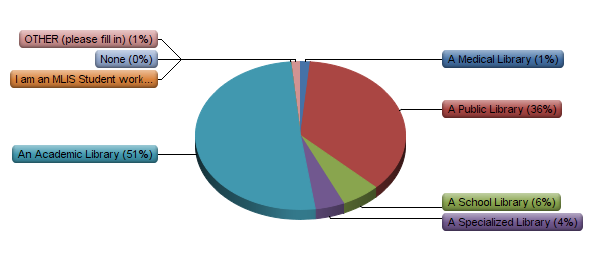 Assessment Priorities (roughly)
Assessment Related to Education (48%)
Instruction / Student Success / Information Literacy
Library Services & Programs (26%)
Reference / Resource Sharing / Outreach/ Programs
Collections (13%)
Other overall areas:
Communicating Library Value, Technology, Specific User Populations, Community Needs, Staffing
Public Library “trends”:
Community Needs, Program Evaluation, Funding
Community of Assessment
Panel
Each has 10 slides (or so) to show an assessment related project
Inspire – Share – Learn From
Hold your questions  ASK AWAY!
We’ll have time at the end to ask questions
I have a list of my own
Plain and Simple Assessment at PSU
Meredith Farkas
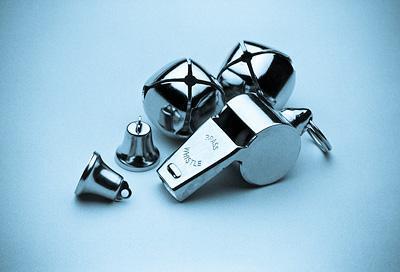 “Silencing the bells and whistles”
http://www.stokessigncompany.com/bells-and-whistles
My philosophy of assessment
Learning and improving are the goals
Small is beautiful
Start where the light is best
Perfect is the enemy of the good enough
Lots of little measures are usually more valuable than one big project
Whiteboard feedback project
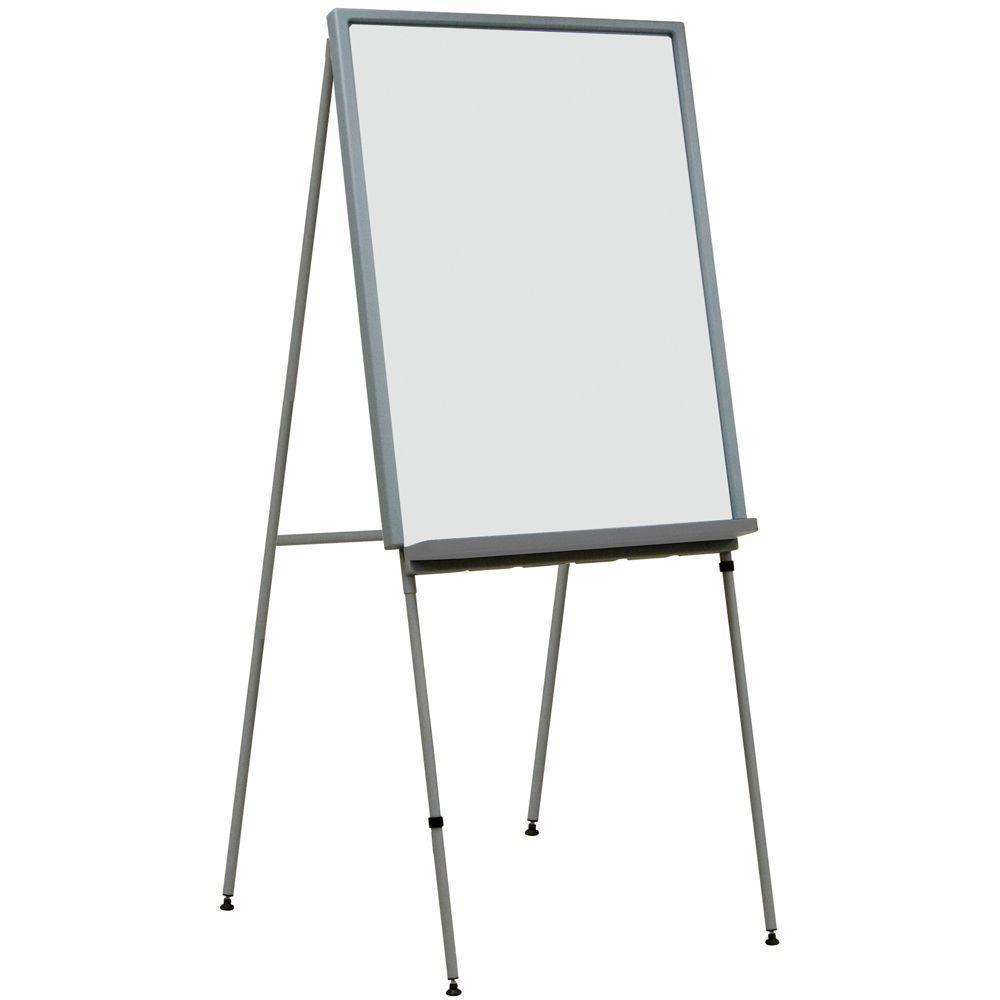 Who?
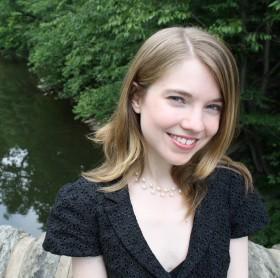 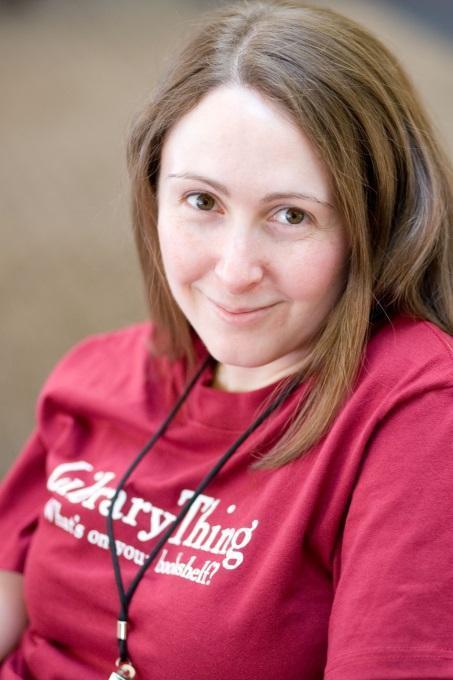 Lisa Molinelli
Meredith Farkas
What?
Put up whiteboard easels with giant sticky pads in three locations in the library.
Put prompts on each
Tied pens to each easel

Pretty easy, huh?
Our prompts
What do you like best about the library?
What did you come to the library for today and did you get what you needed?
What can the library do to better meet your needs?
       Why do you come to the library?
One I wish we used (and will in the future)
Without the library…
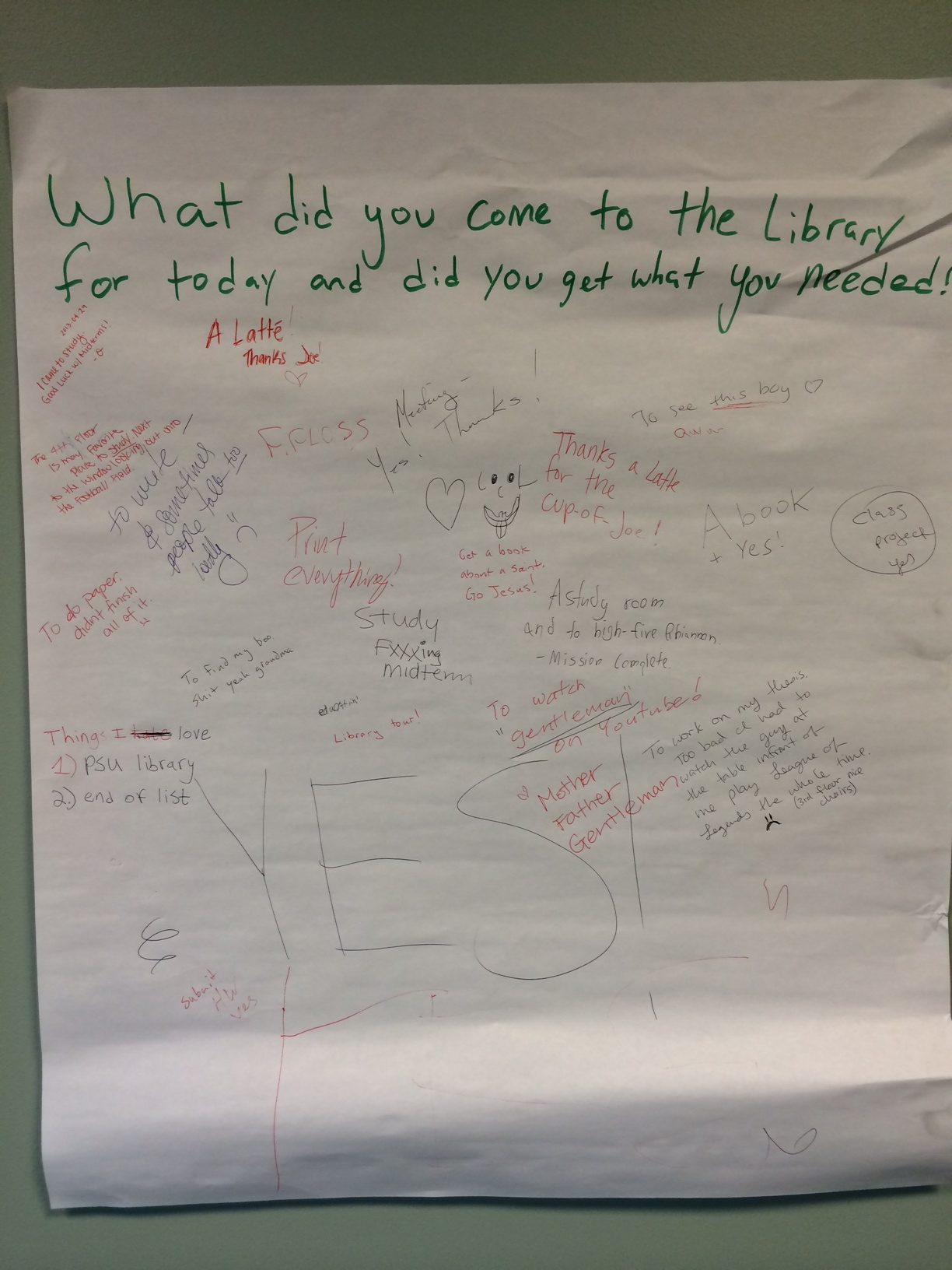 What our students want
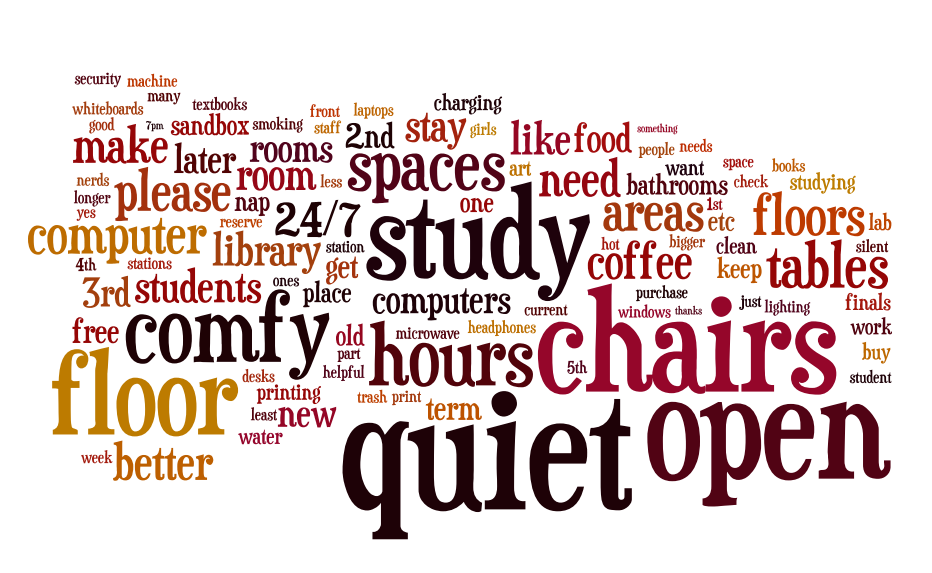 Biggest surprise
https://www.flickr.com/photos/17305559@N00/176382627/
Other recent assessment work at PSU
Periodic usability testing
Focus groups
Assessment of individual instruction sessions
Card-sorting to reorganize our website
Ethnographic study of returning  
          students
          LibQual
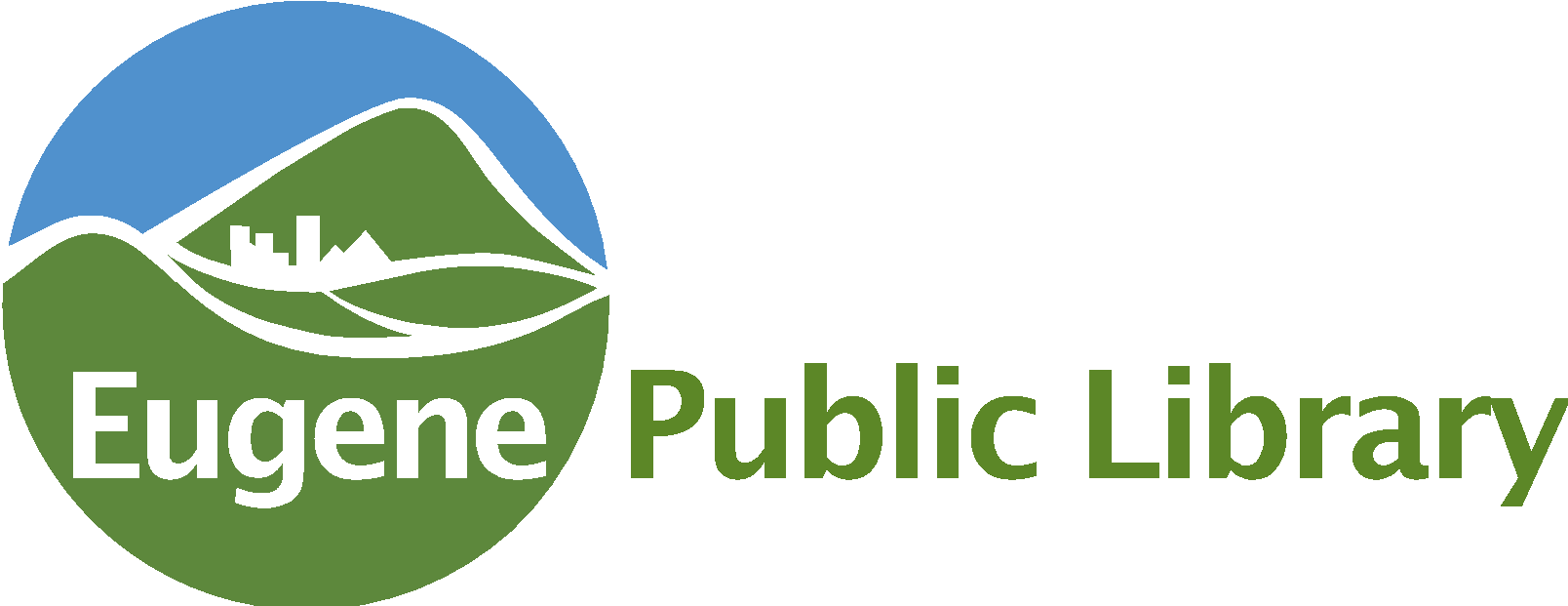 The Dog & Pony ShowDemonstrating the Value of Your Library
Lorie Vik
Virtual Services Librarian
Eugene Public Library
lorie.a.vik@ci.eugene.or.us | 541.682.6616
OLA 2014
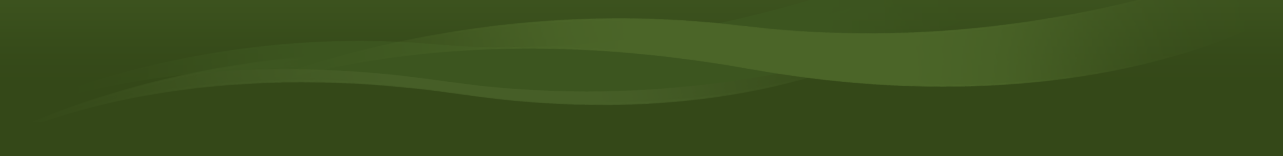 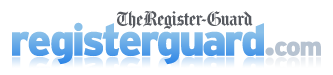 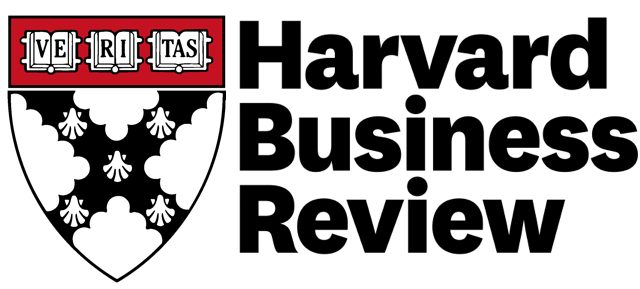 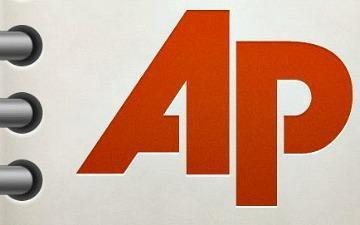 [Speaker Notes: We learned that city staff were spending money on resources the library offered for free.
	
Images:
R-G Article
HBR
AP Stylebook]
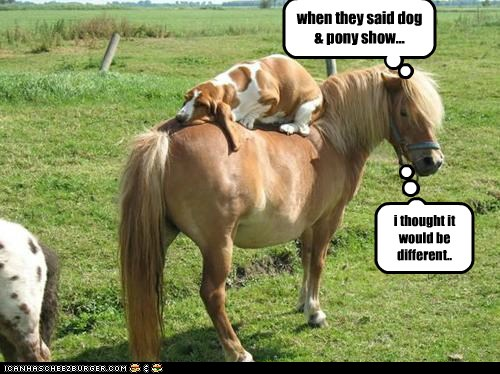 [Speaker Notes: We hatched a plan we affectionately called The Dog and Pony Show.]
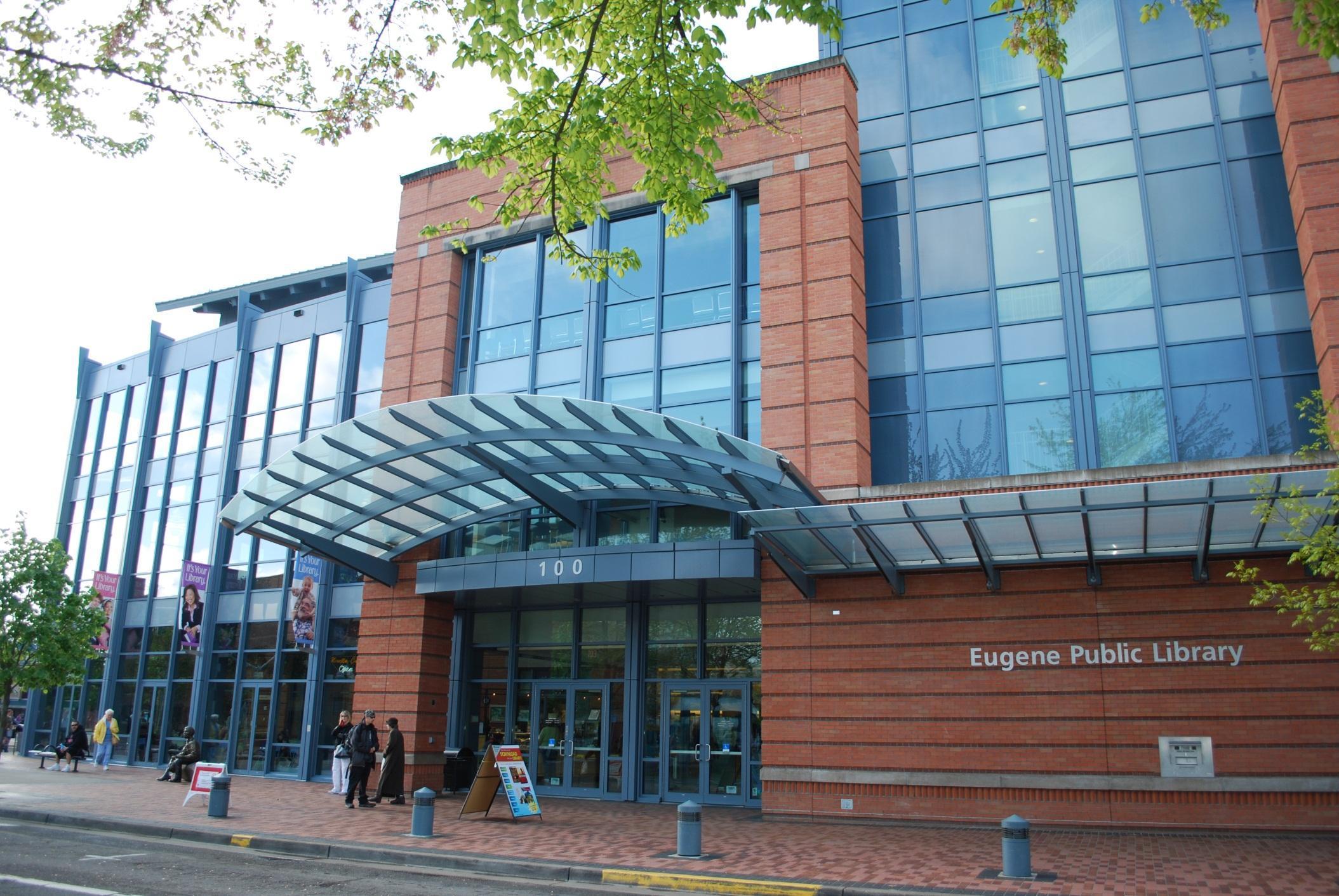 Hello!
 We’re over here!
[Speaker Notes: Here we were, but there was so much about that staff didn’t know. 
We had to take the show on the road and meet our users where they were.]
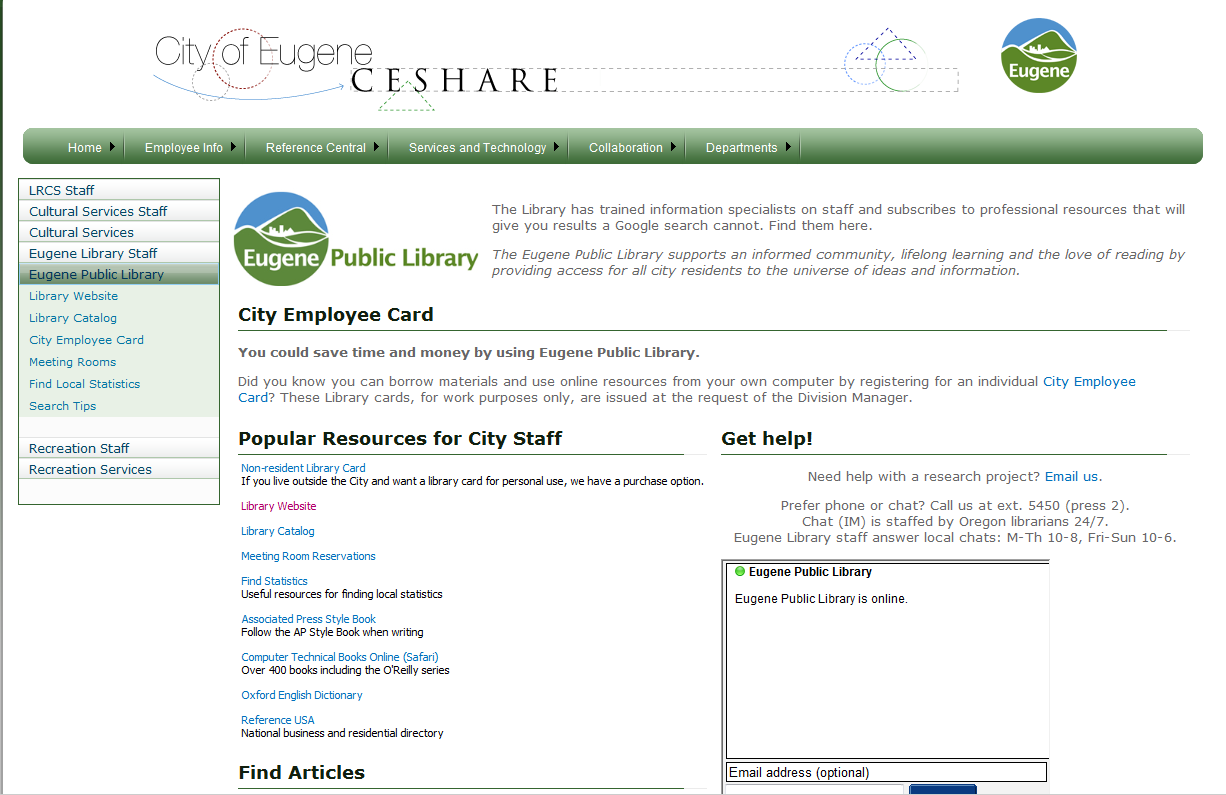 Adaptive Recreation
Triple Bottom Line
Goats and Weeds
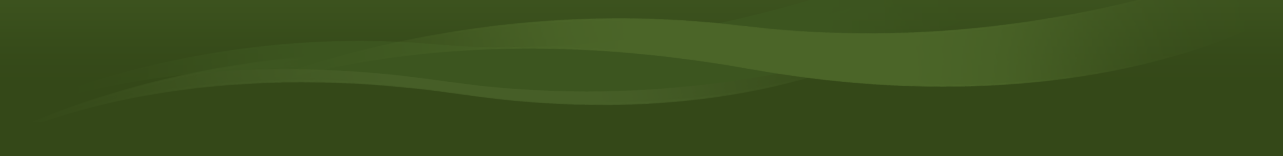 Research Examples
Youth homelessness statistics and costs
Skate Park business consultants
Effect of exercise on the brain
Search alert in Gale databases for Eugene, Oregon parks
List of local giant “Ducks on Parade”
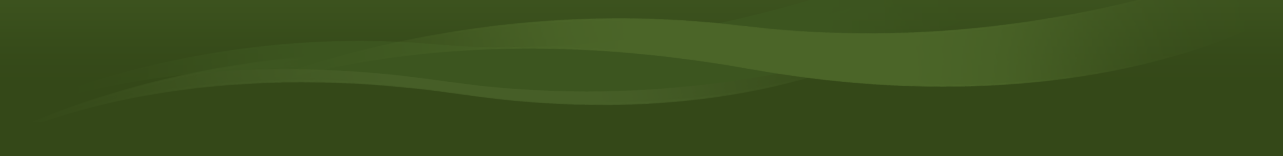 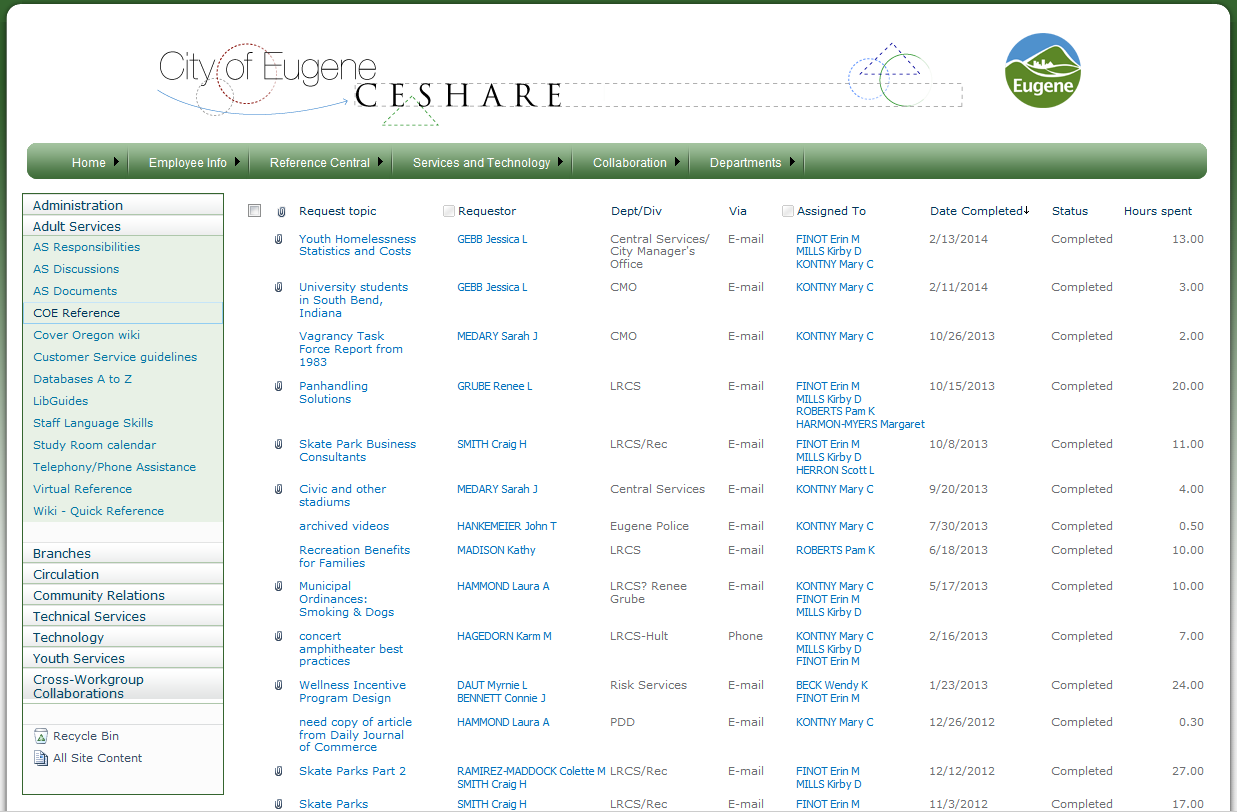 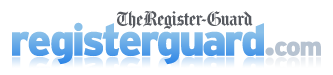 $2.95
$89.00
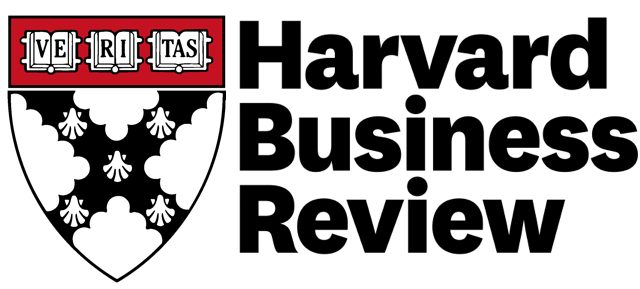 $3,000
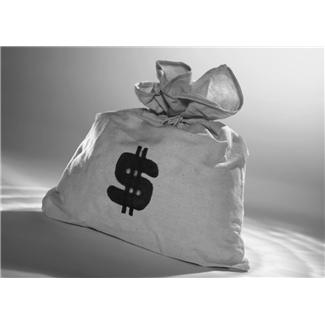 [Speaker Notes: 1 Register-Guard article - $2.95
Annual subscription to Harvard Business Review - $89.00
Third-party contract fees saved - $3,000
Knowing the library is there for you - Priceless]
Knowing the library is there for you…
Priceless
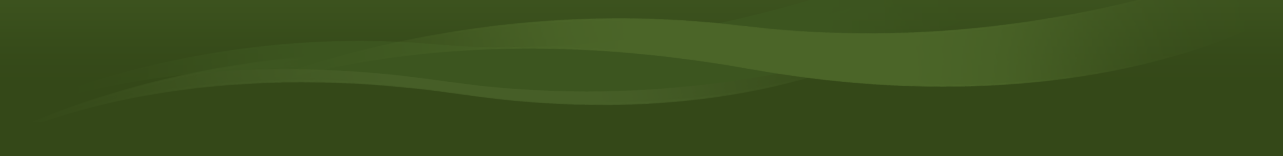 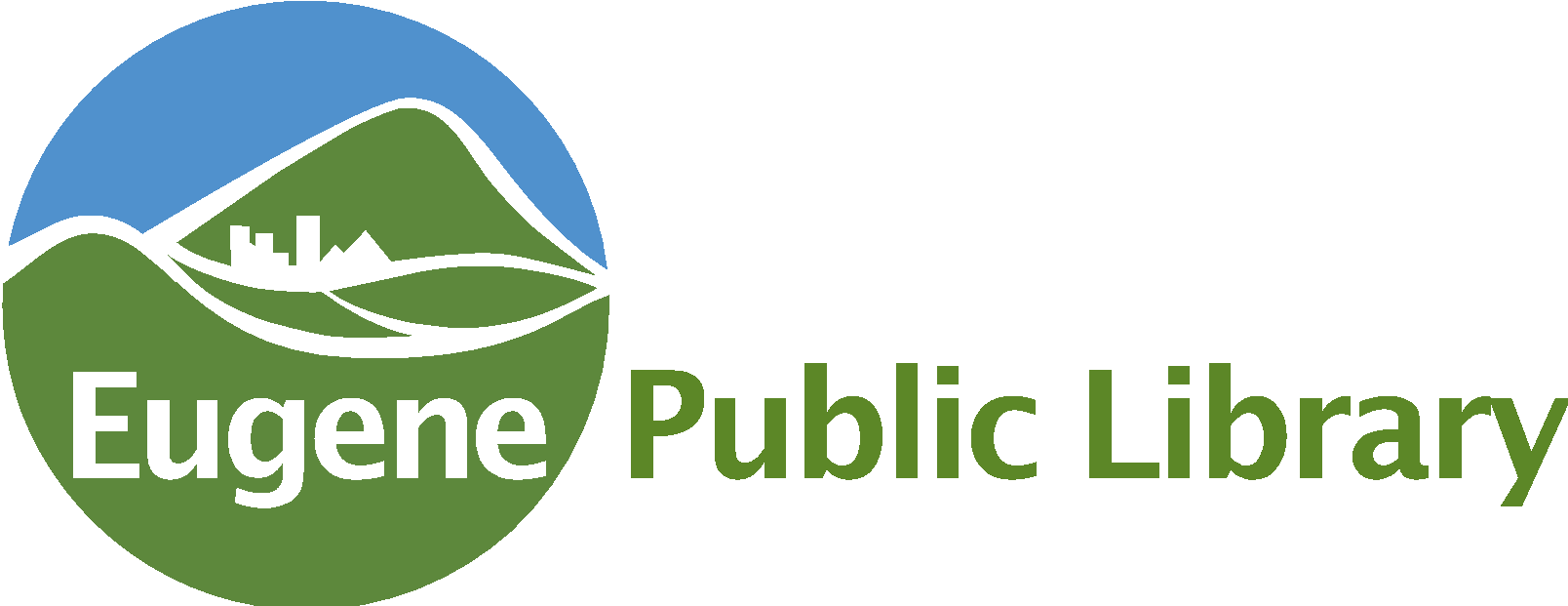 Lorie Vik
Virtual Services Librarian
Eugene Public Library

lorie.a.vik@ci.eugene.or.us 541.682.6616
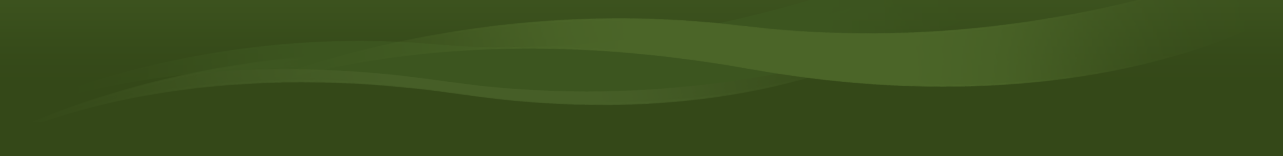 developing information literacy
Portland Community CollegeSara R. Seely
information literacy program assessment
Frameworks

PCC’s Core Outcomes & Learning Assessment Council

information literacy in 
course outcomes
Inspirations

Curiosity about teaching

“To what extent do students care where their information comes from?”
WR 121 & WR 122
course outcomes

“Locate, evaluate and use information effectively and ethically...”
“Evaluate source materials for authority, currency, reliability, sound reasoning and validity of evidence.”
curiosity

What words do students use to describe why they select one source over another?

What do students value in a source?
source selection survey
winter 2013
over 200 student responses
at least 38 WR121 & WR 122 courses
~20% response rate
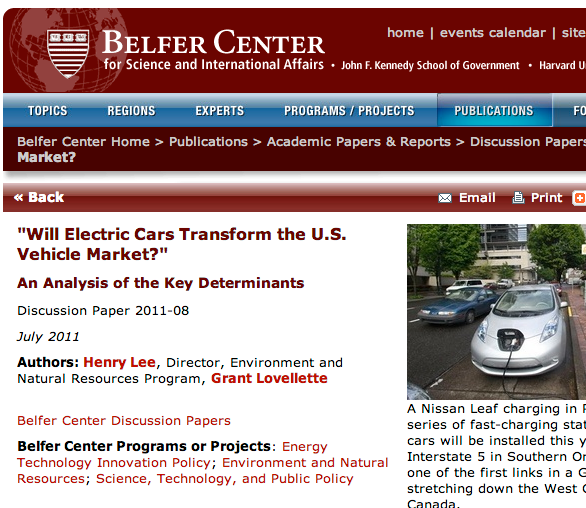 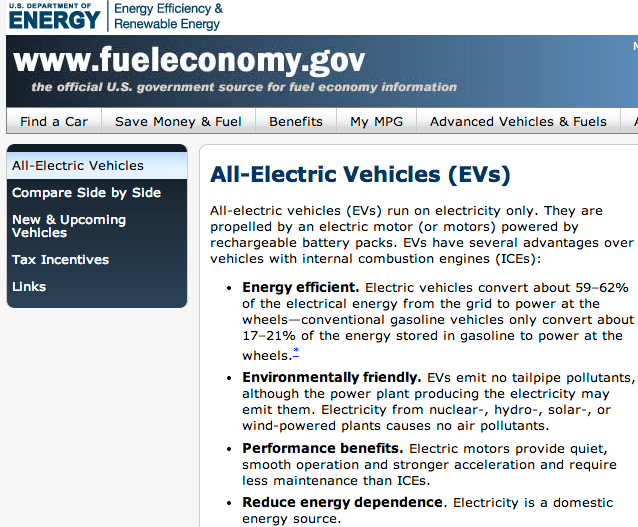 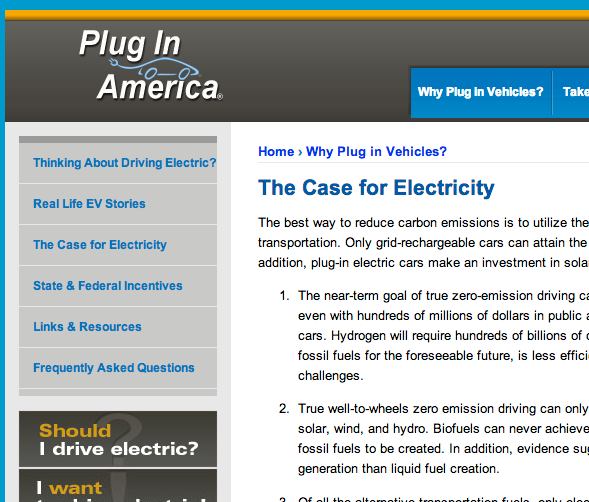 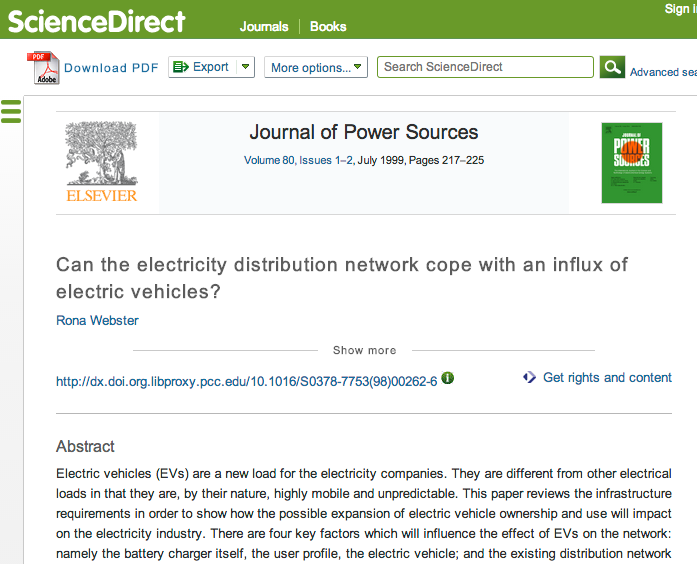 considerations
credibility
content
format
68% selected the best source
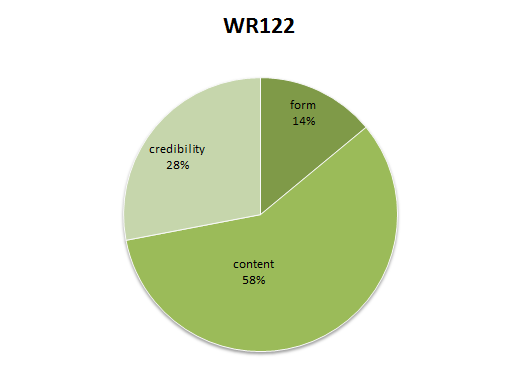 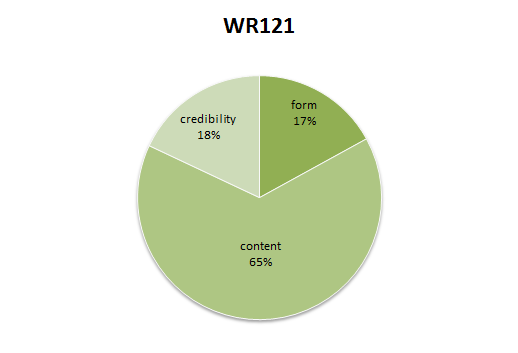 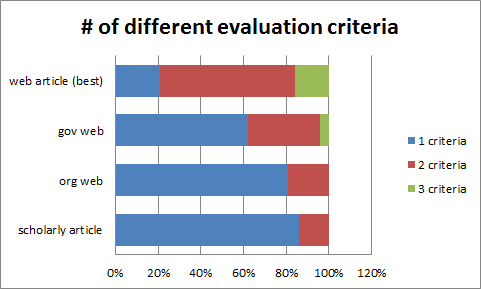 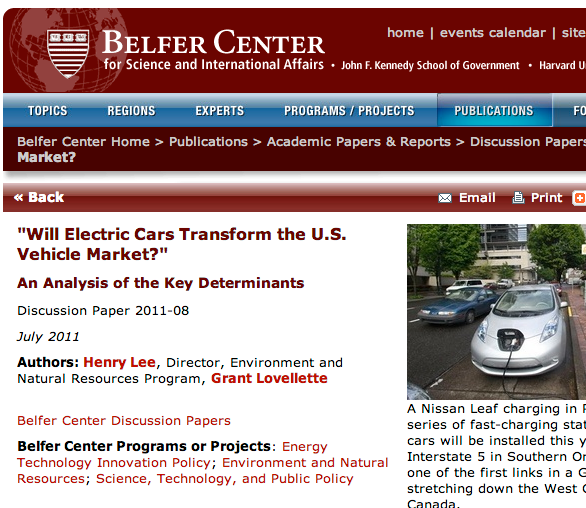 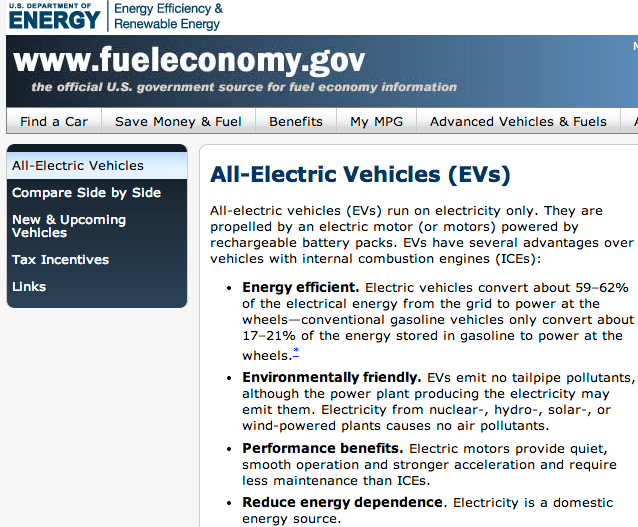 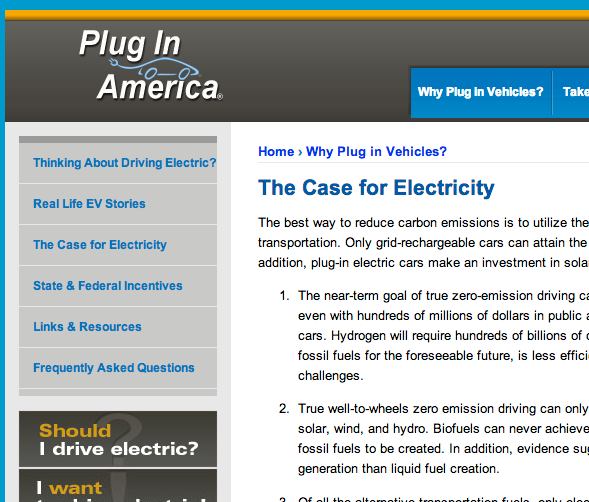 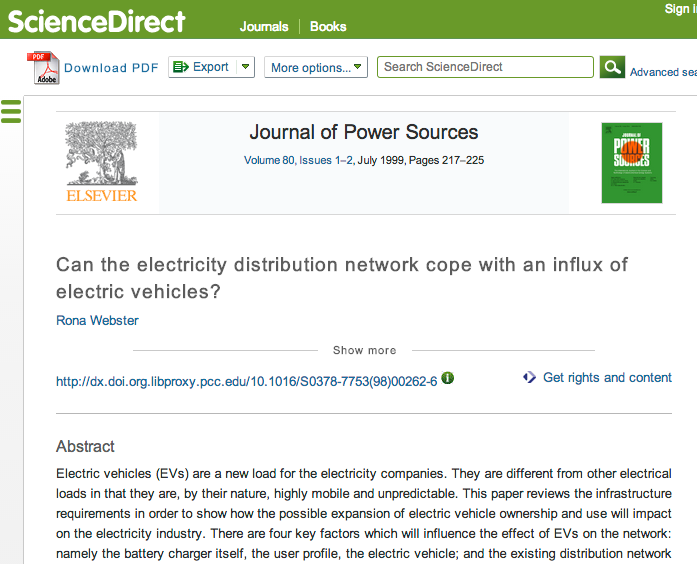 [Speaker Notes: so I our next step was to ask ourselves that same question - what are the key considerations we make when selecting a source?
what are the clues we look for that help us determine the format and consider credibility?]
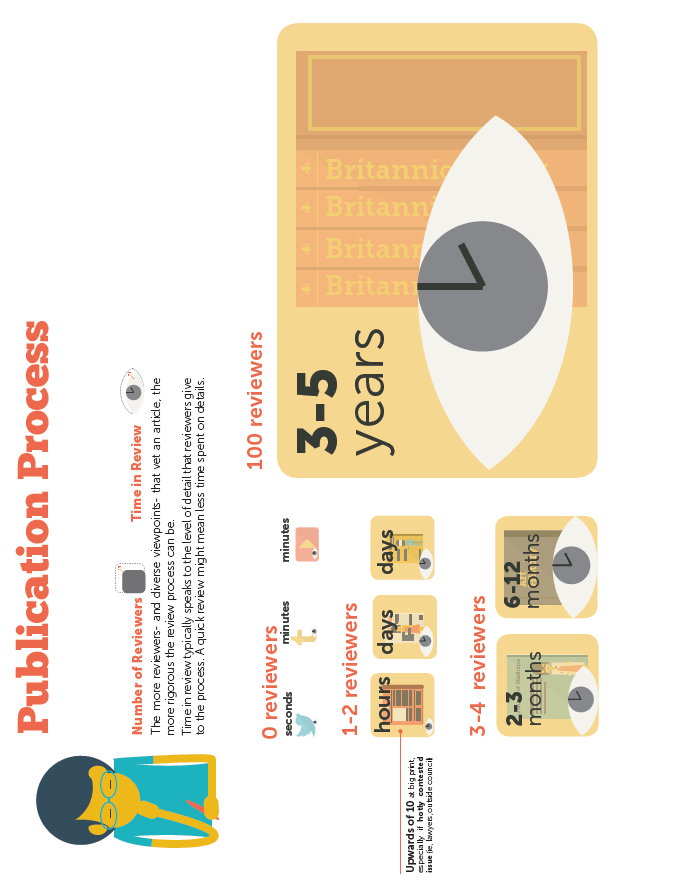 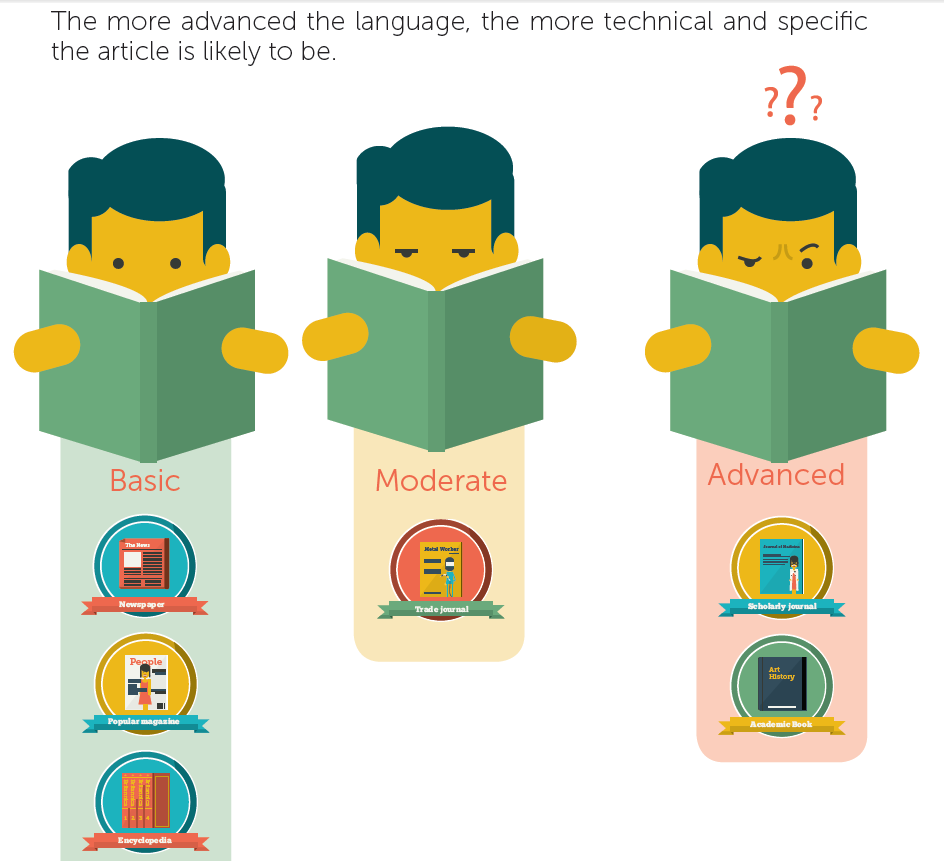 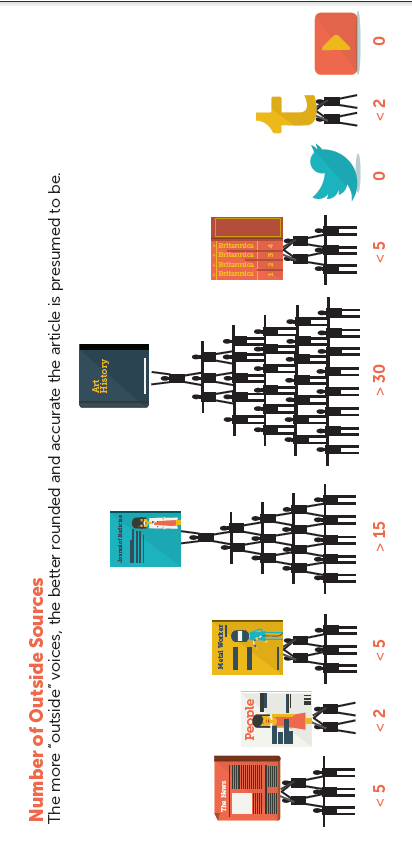 related work at PCC
research support framework
formative assessment of instruction sessions
building a culture of assessment
peer-review article assessment

outside the library
Assessment Learning Council
Curriculum Committee
collaborative assessment efforts
Questions?  - Discussion
QUESTIONS? - DISCUSSION
Questions? - Discussion
Image from: http://contentbydawn.com/